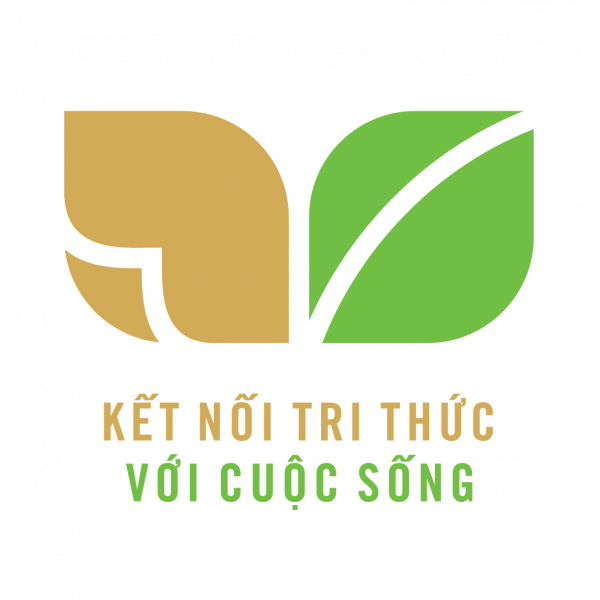 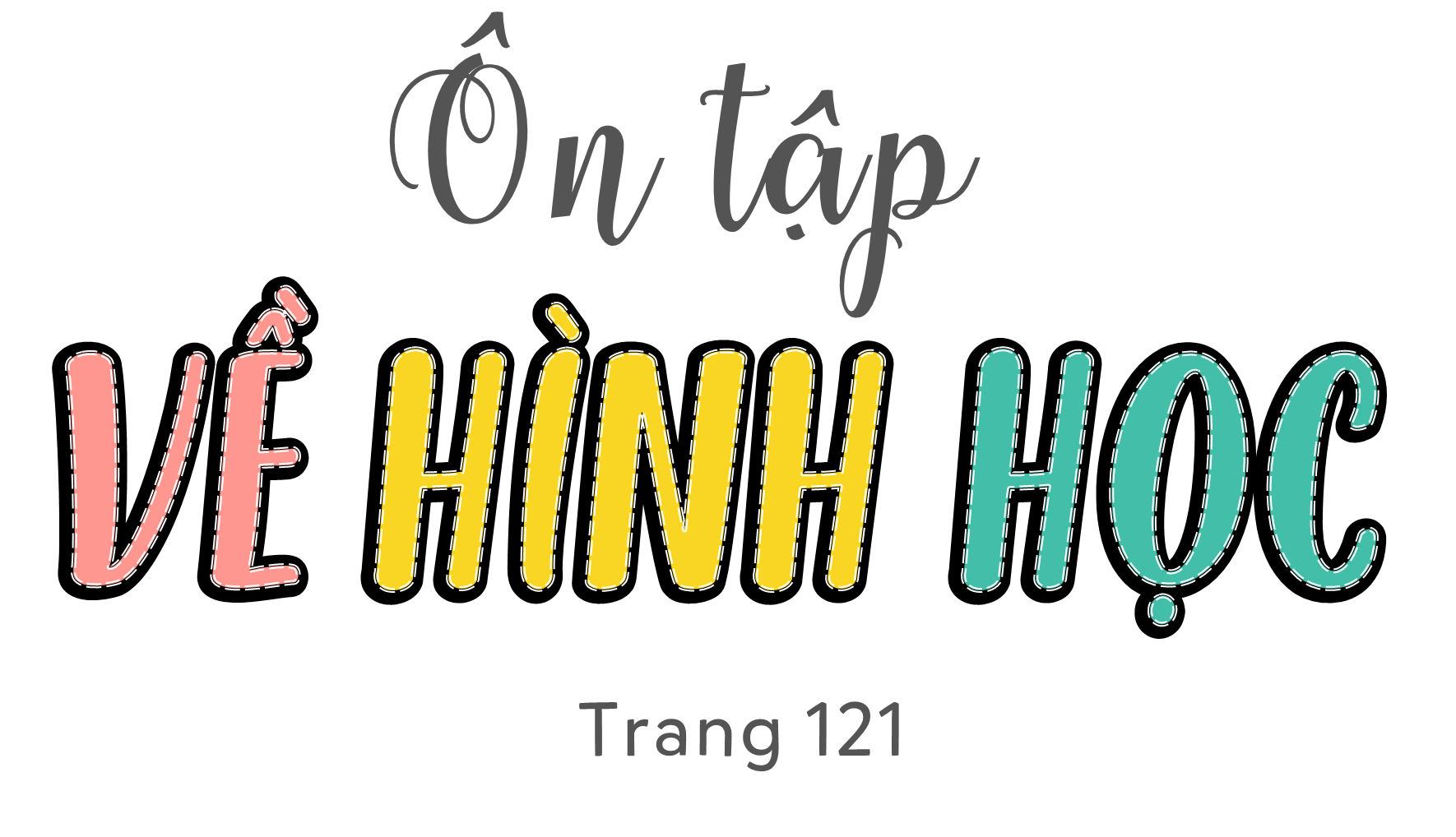 YÊU CẦU CẦN ĐẠT
- Nhận biết và viết được tên góc, góc vuông, góc tù 
- Dùng được thước đo để xác định số đo của góc
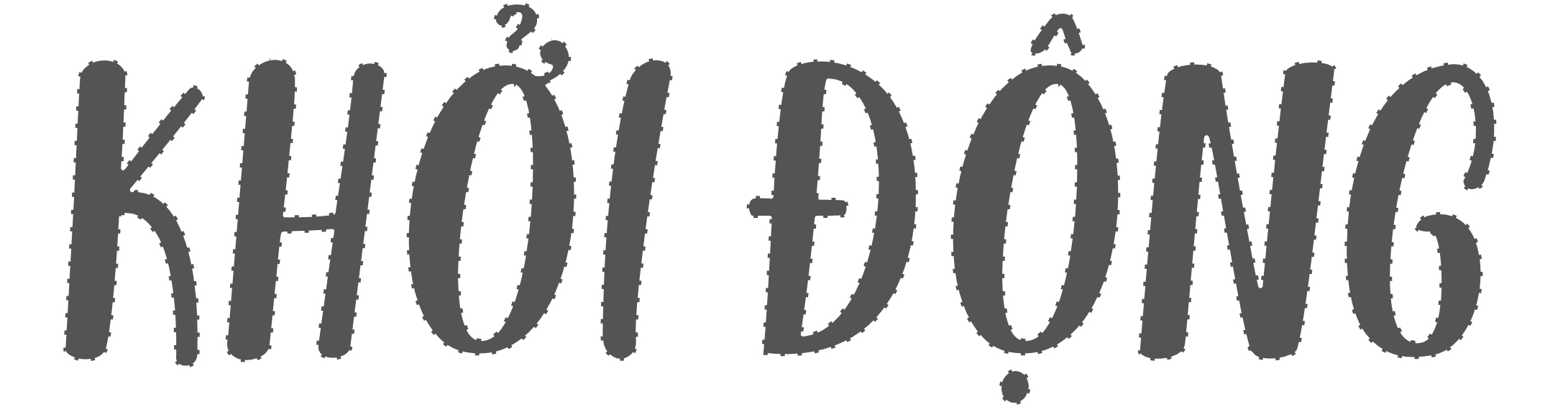 Kể tên các góc em đã được học và đặc điểm của các góc đó.
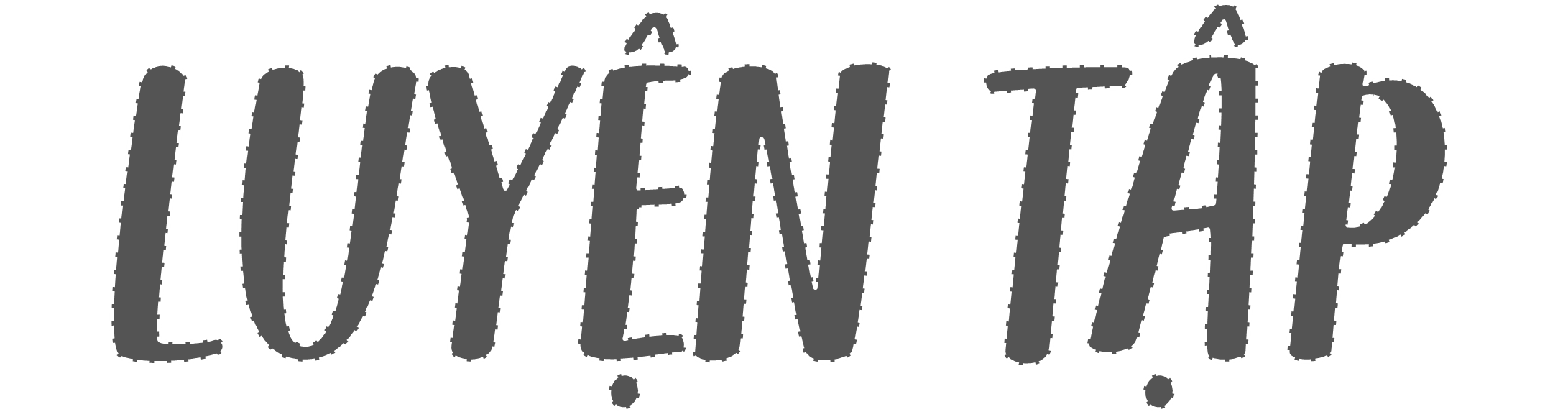 Chọn câu trả lời đúng.
Hai kim của đồng hồ nào dưới đây tạo thành góc tù?
Thảo luận nhóm đôi.
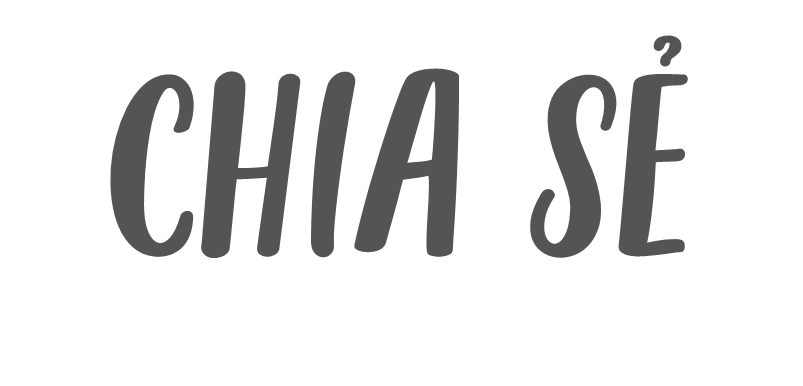 Góc nhọn
Góc vuông
Góc bẹt
Nêu tên các góc nhọn, góc vuông, góc tù có trong hình dưới đây.
+ Làm việc cá nhân dùng ê-ke kiểm tra và ghi tên các góc nhọn, góc vuông, góc tù có trong hình.
+ Chia sẻ kết quả với bạn cùng bàn.
G
H
E
K
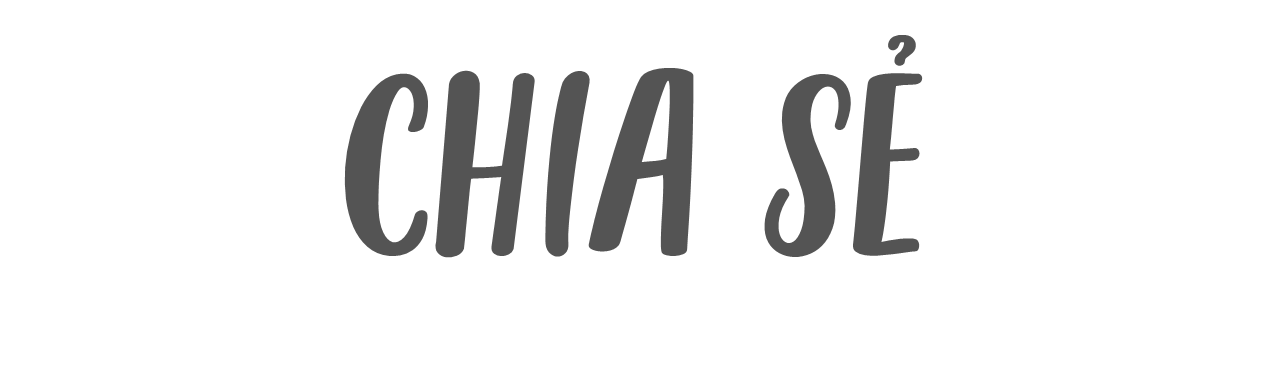 G
- Góc nhọn đỉnh G, cạnh GE, GH
H
- Góc nhọn đỉnh H, cạnh HK, HG
- Góc vuông đỉnh E, cạnh EG, EK
- Góc tù đỉnh K, cạnh KH, KE
E
K
a) Dùng thước đo góc để đo các góc của hình tứ giác MNPQ.
b) Nêu tên các cặp góc có số đo bằng nhau của hình tứ giác MNPQ.
M
N
Q
P
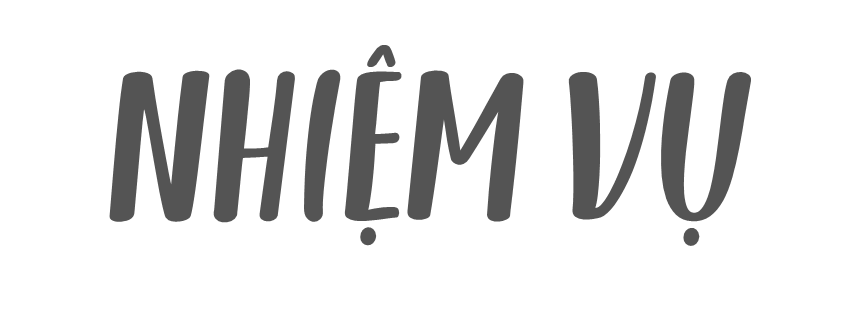 + Làm việc nhóm 4
+ Hoàn thành yêu cầu bài tập
+ Chia sẻ kết quả trước lớp
a) Dùng thước đo góc để đo các góc của hình tứ giác MNPQ.
Góc tù
M
N
+ Góc đỉnh M cạnh MN, MQ
+ Góc đỉnh N, cạnh NM, NP
Q
P
a) Dùng thước đo góc để đo các góc của hình tứ giác MNPQ.
Góc nhọn
M
N
+ Góc đỉnh Q cạnh QM, QP
+ Góc đỉnh P, cạnh PQ, PN
Q
P
b) Tên các cặp góc có số đo bằng nhau của hình tứ giác MNPQ.
M
N
Q
P
Góc đỉnh M, cạnh MN, MQ = góc đỉnh N, cạnh NM, NP
b) Tên các cặp góc có số đo bằng nhau của hình tứ giác MNPQ.
M
N
Q
P
Góc đỉnh Q, cạnh QM, QP = Góc đỉnh P, cạnh PN, PQ
Số?
Hình bên có:
a) ..?.. góc nhọn
b) ..?.. góc vuông
c) ..?.. góc tù
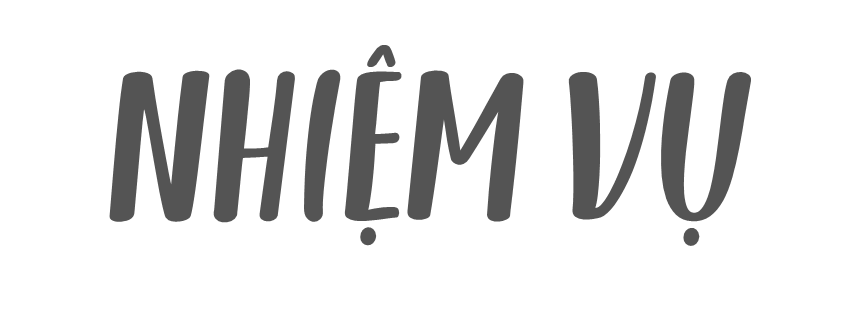 + Làm việc cá nhân
+ Hoàn thành yêu cầu bài tập
+ Chia sẻ kết quả trước lớp
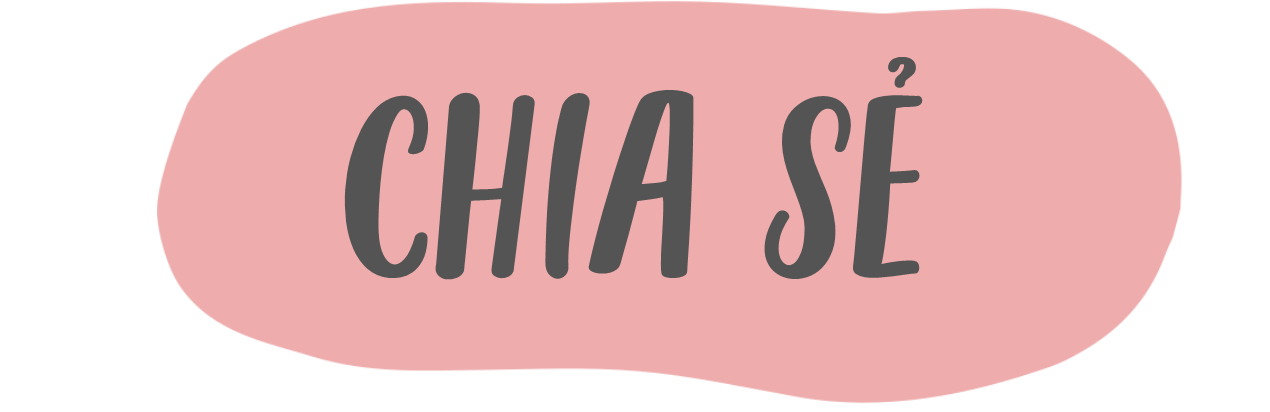 c) 4 góc tù.
b) 4 góc vuông.
a) 5 góc nhọn.
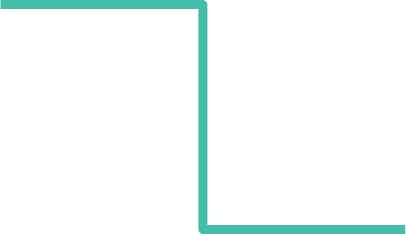 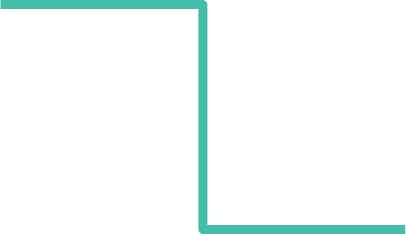 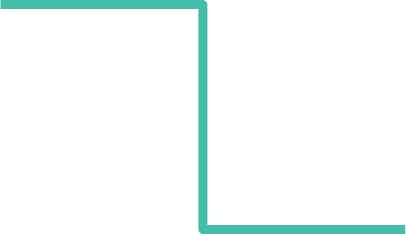 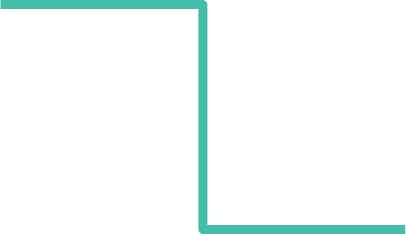 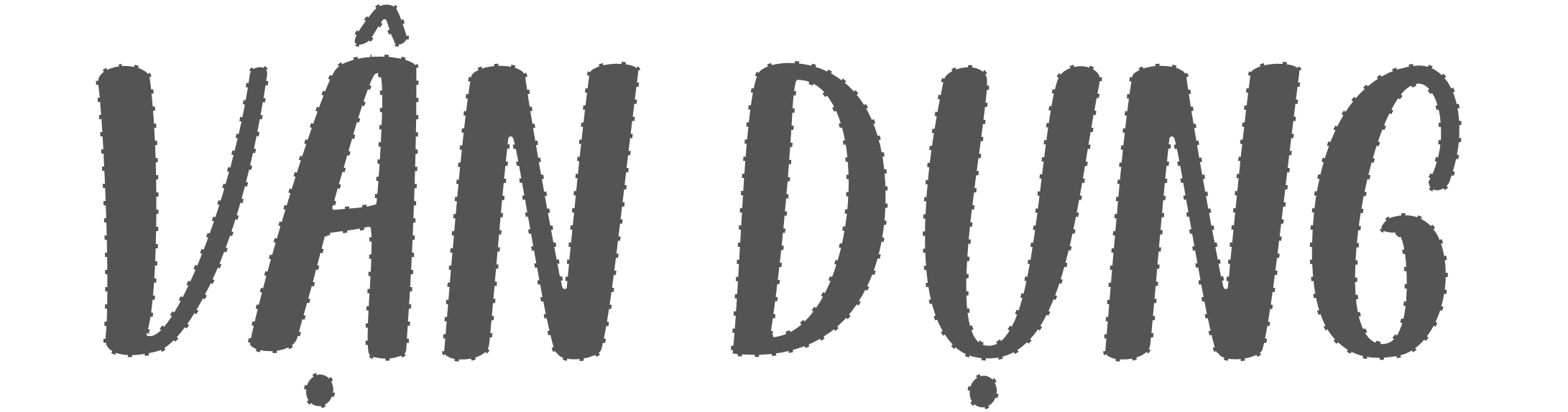 Em hãy tạo một góc bất kỳ từ đồ dùng học tập của mình và nêu đặc điểm của góc đó.
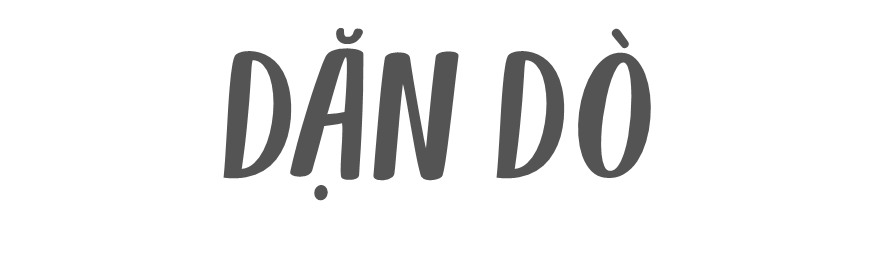 + Ghi nhớ kiến thức đã học.
+ Chuẩn bị bài sau.
TH Lê Quý Đôn
TH Lê Quý Đôn